תקנות הבטיחות בעבודה - תכנית ניהול בטיחות
ורדה אדוארדס
1.05.2013
[Speaker Notes: ניתן להשתמש בתבנית זו כקובץ התחלתי להצגת חומרי הדרכה בסביבת קבוצה.

מקטעים
לחץ באמצעות לחצן העכבר הימני על שקופית כדי להוסיף מקטעים. מקטעים יכולים לסייע בארגון השקופיות שלך או להקל את שיתוף הפעולה בין עורכים מרובים.

הערות
השתמש במקטע 'הערות' עבור הערות העברה או כדי לספק פרטים נוספים עבור הקהל. הצג הערות אלה בתצוגת מצגת במהלך המצגת שלך. 
שים לב לגודל הגופן (חשוב עבור נגישות, ניראות, צילום בווידאו וייצור מקוון)

צבעים מתואמים 
הקדש תשומת לב מיוחדת לגרפים, תרשימים ותיבות טקסט. 
קח בחשבון את העובדה שהמשתתפים ידפיסו בשחור- לבן או בגווני אפור. בצע הדפסת בדיקה כדי לוודא שהצבעים שלך מוצגים כראוי בעת הדפסה בשחור-לבן מלא ובגווני אפור.

גרפיקה, טבלאות וגרפים
שמור על פשטות: אם הדבר אפשרי, השתמש בסגנונות ובצבעים עקביים שאינם מסיחים את הדעת.
סמן בתוויות את כל הגרפים והטבלאות.]
תקנות תכנית ניהול בטיחותהתפרסמו ב-18.2.2013תכנסנה לתוקף ב-18.8.2014
מטרת התקנות לקבוע קיומה של תכנית שיטתית פרואקטיבית לניהול הבטיחות במקום העבודה, כדי למנוע תאונות עבודה ומחלות מקצוע, לצמצם את  הסיכונים ולמלא אחר דרישות החקיקה בנושאי בטיחות ובריאות תעסוקתית.
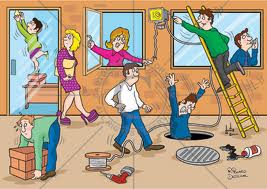 [Speaker Notes: סקור בקצרה את המצגת. תתאר את הנקודה המרכזית במצגת ומדוע היא חשובה.
הצג כל אחד מהנושאים המרכזיים.
כדי לספק מפת דרכים עבור הקהל, באפשרותך לחזור על שקופית סקירה זו במהלך המצגת, תוך הדגשת הנושא המסוים הבא שתדון בו.]
על מי מוטלת האחריות ליישם הוראות התקנות?
האחריות למילוי אחר הוראות תקנות אלה תחול על המחזיק במקום העבודה;
המחזיק במקום העבודה יפעל להבטיח יישומה של התכנית וינקוט אמצעים מתאימים כדי להבטיח שכל עובד שמינה ימלא אחר הוראות אלה.
"מחזיק במקום העבודה" - כל אחד מאלה:
(1)	בעל המפעל או תופש המפעל כמשמעותו בפקודת הבטיחות בעבודה;
(2)	המנהל בפועל במקום העבודה;
מהן חובות המחזיק במקום העבודה?
מי יכול להכין תכנית ניהול בטיחות?
בעל אישור כשירות תקף, ובכלל זה ממונה על הבטיחות במקום העבודה, שעבר במסגרת שמונת ימי ההשתלמות הנדרשים בתקנות, השתלמות בניהול סיכונים, לפי תכנית שאישר מפקח העבודה הראשי, באמצעות מוסד, שמפקח העבודה  הראשי אישר לו לקיים השתלמות כאמור;
מי שהוכיח להנחת דעתו של מפקח העבודה הראשי, אף שאין מתקיימות בו הוראות פסקה קודמת, שהוא בעל כישורים  שווי ערך לכישורים  הנדרשים בה, עבר בהצלחה השתלמות בניהול סיכונים או השתלמות שוות ערך אחרת שאישר מפקח העבודה הראשי,ובלבד שניסיונו המקצועי בתחום הבטיחות הוא של 3 שנים לפחות. 
במקום עבודה בו מועסק ממונה על הבטיחות והוא אינו מכין התכנית, תוכן התכנית בתיאום עימו והוא יאשר בחתימתו על גבי התכנית כי קרא אותה והוא מודע לתכניה.
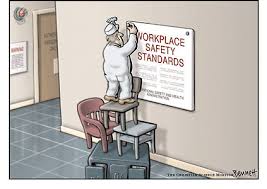 מה תכיל תכנית ניהול בטיחות?
פרק תיאור מקום העבודה
פרק פירוט מדיניות הבטיחות והבריאות התעסוקתית של מקום העבודה
פרק תיאור מערך הבטיחות והבריאות התעסוקתית 
פרק הדרכות בטיחות ובריאות תעסוקתית
פרק בדיקות תקופתיות לציוד ולחומרים
פרק בדיקות רפואיות תעסוקתיות
פרק קביעת וחידוש התרים, אישורים, רישיונות, הסמכות, מינויים ושמירת כשירויות
פרק פעולות ומשימות נוספות לקידום הבטיחות והבריאות במקום העבודה
פרק רשימת הוראות ונהלי הבטיחות והבריאות התעסוקתית, לרבות נהלי הערכות ותגובה למצבי חירום
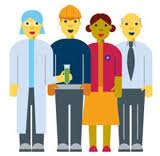 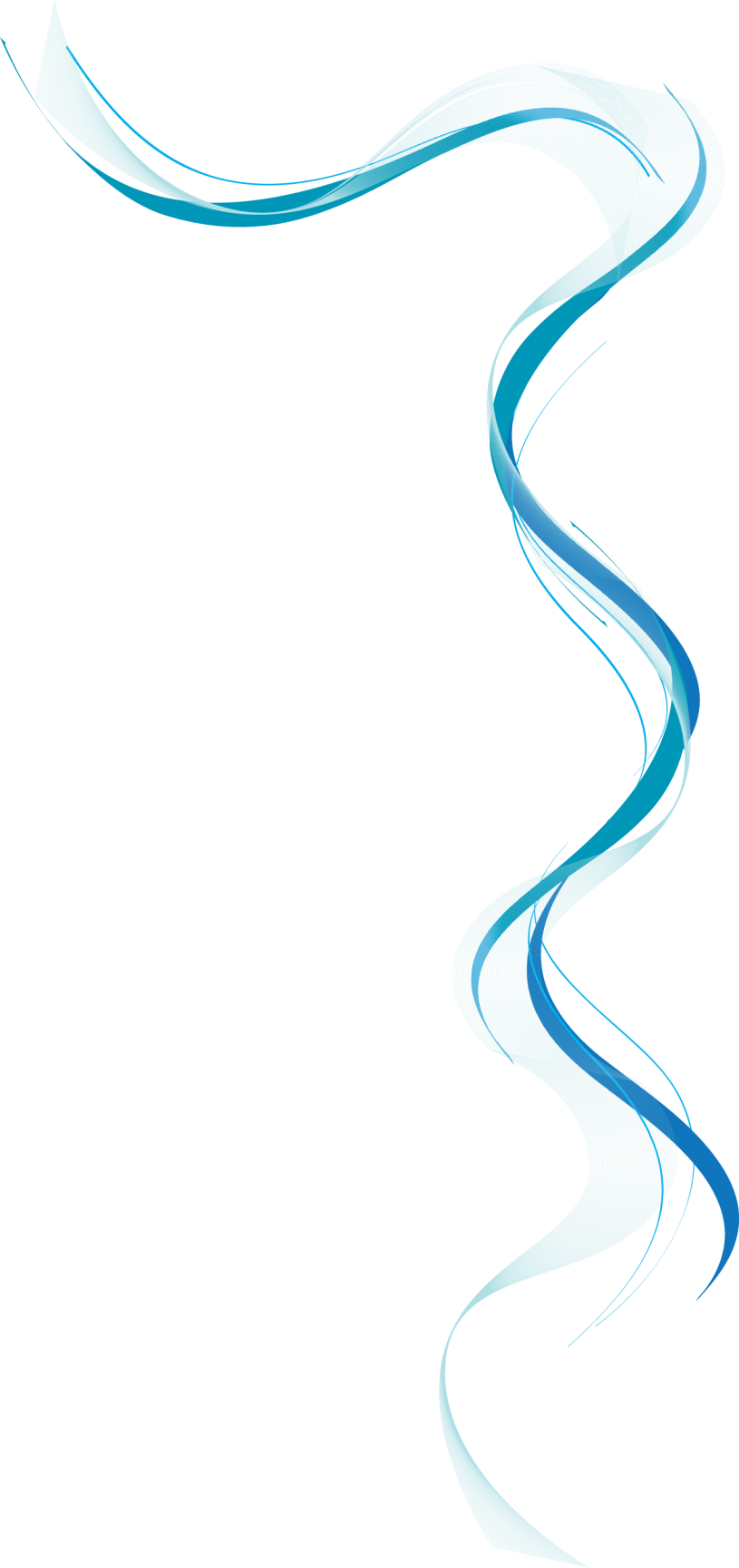 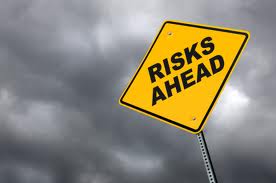 פרק ניהול סיכונים במקום העבודה
[Speaker Notes: זוהי אפשרות נוספת עבור שקופיות סקירה המשתמשות במעברים.]
עקרונות אוניברסליים לניהול סיכונים (על פי ת.י. 31000 – ניהול סיכונים: עקרונות וקווים מנחים)
ניהול סיכונים:
 יוצר ערך ומגן עליו – תורם לחוסנו של האירגון, להשגת מטרותיו ולשיפור ביצועיו
הוא חלק בלתי נפרד מכל התהליכים האירגוניים – מתחומי האחריות של ההנהלה, לרבות תכנון אסטרטגי, ניהול פרויקטים ושינויים
הוא חלק מתהליך קבלת החלטות  - מסייע בבחירה מושכלת ובתיעדוף
עוסק במפורש באי-ודאות
נערך באופן שיטתי מובנה ובעיתוי המתאים
מבוסס על המידע המיטבי הזמין
מותאם לאירגון ולפרופיל הסיכונים שלו
מביא בחשבון גורמי אנוש וגורמים תרבותיים
נערך באופן שקוף וכוללני
תהליך דינמי חזרורי (iterative) ומגיב לשינויים
מסייע לשיפור מתמיד של האירגון
ניתוח סיכונים מקצועי שיכלול: 




לכל סיכון ייקבעו אלה:
תודה על ההקשבה 
המשך יום פורה